Начислениегражданам платыза жилищно – коммунальные услуги
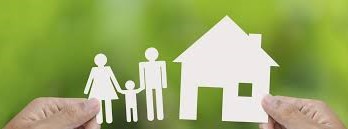 Муниципальное Предприятие
«Эксплуатационная Генерирующая компания»
муниципального образования городское поселение приобье
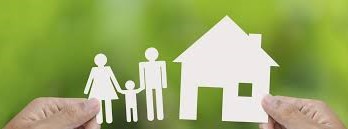 ЖИЛИЩНО – КОММУНАЛЬНЫЕ УСЛУГИ ПОДРАЗДЕЛЯЮТСЯ НА:
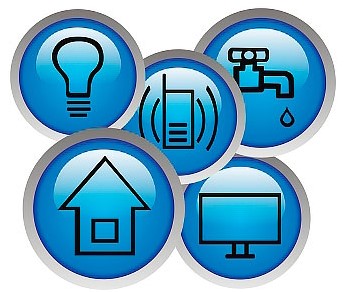 ЖИЛИЩНЫЕ УСЛУГИ
КОММУНАЛЬНЫЕ УСЛУГИ
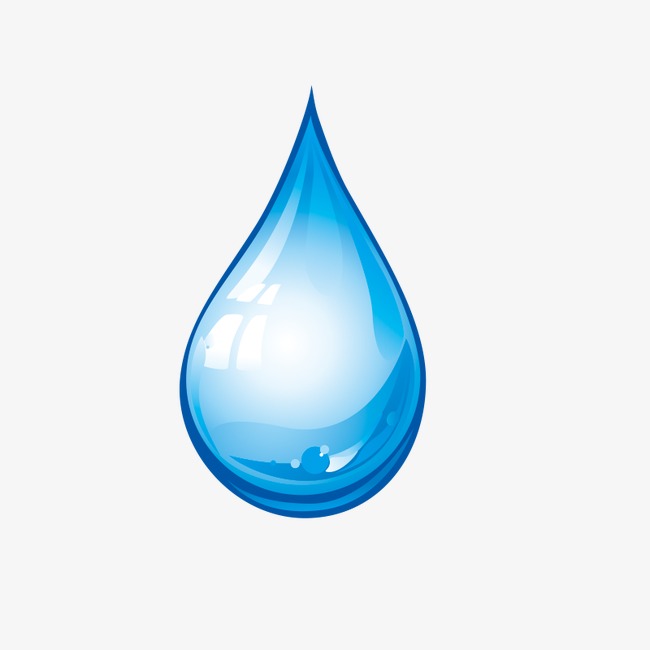 ХОЛОДНОЕ ВОДОСНАБЖЕНИЕ;
ГОРЯЧЕЕ ВОДОСНАБЖЕНИЕ;
ВОДООТВЕДЕНИЕ (КАНАЛИЗАЦИЯ ЧЕРЕЗ КНС);
ОТОПЛЕНИЕ (В Т.Ч. ТЕПЛОСПУТНИКИ).
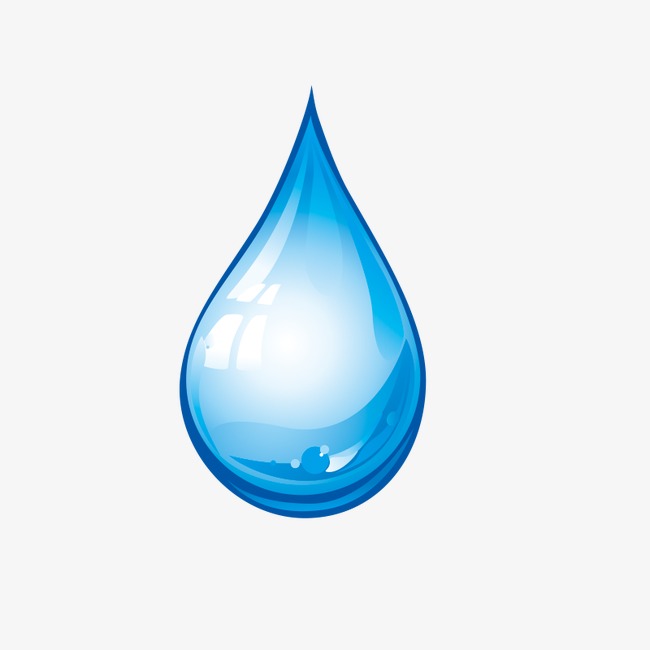 ПРИВОЗНАЯ ВОДА;
ВЫВОЗ ЖИДКИХ БЫТОВЫХ ОТХОДОВ;
НАЁМ ЖИЛОГО ПОМЕЩЕНИЯ.
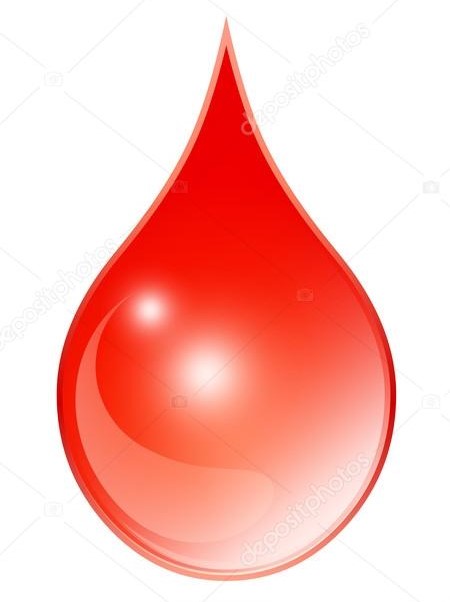 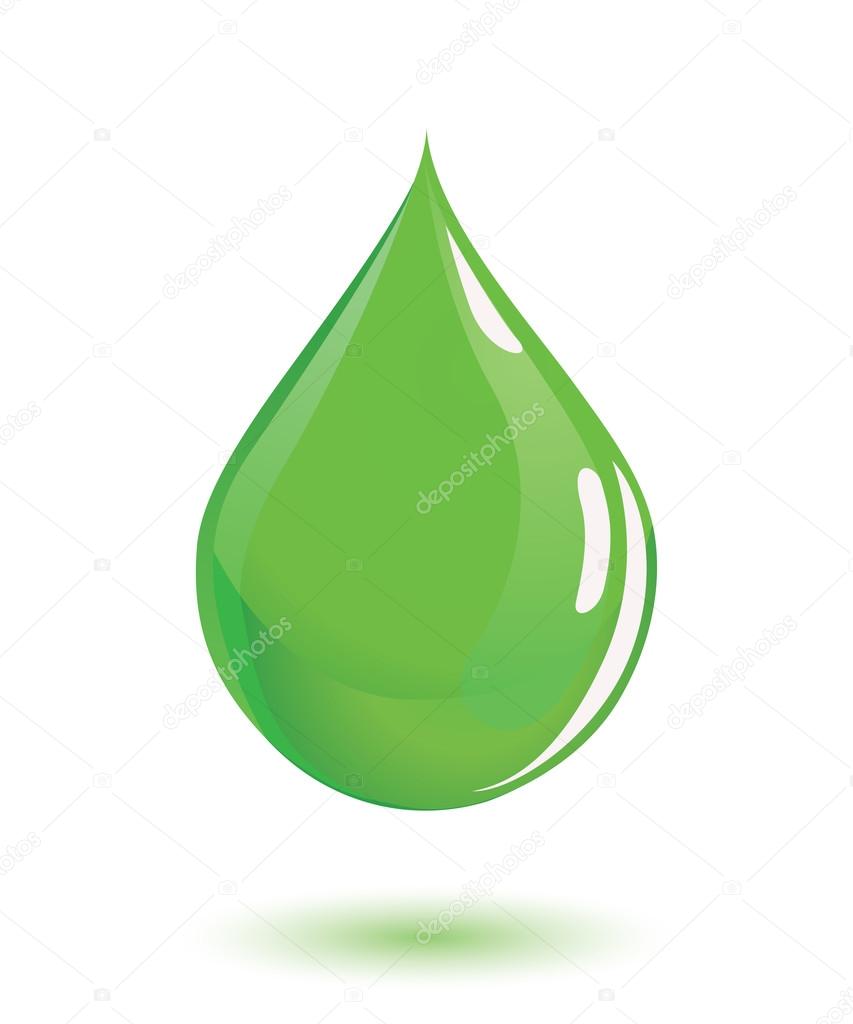 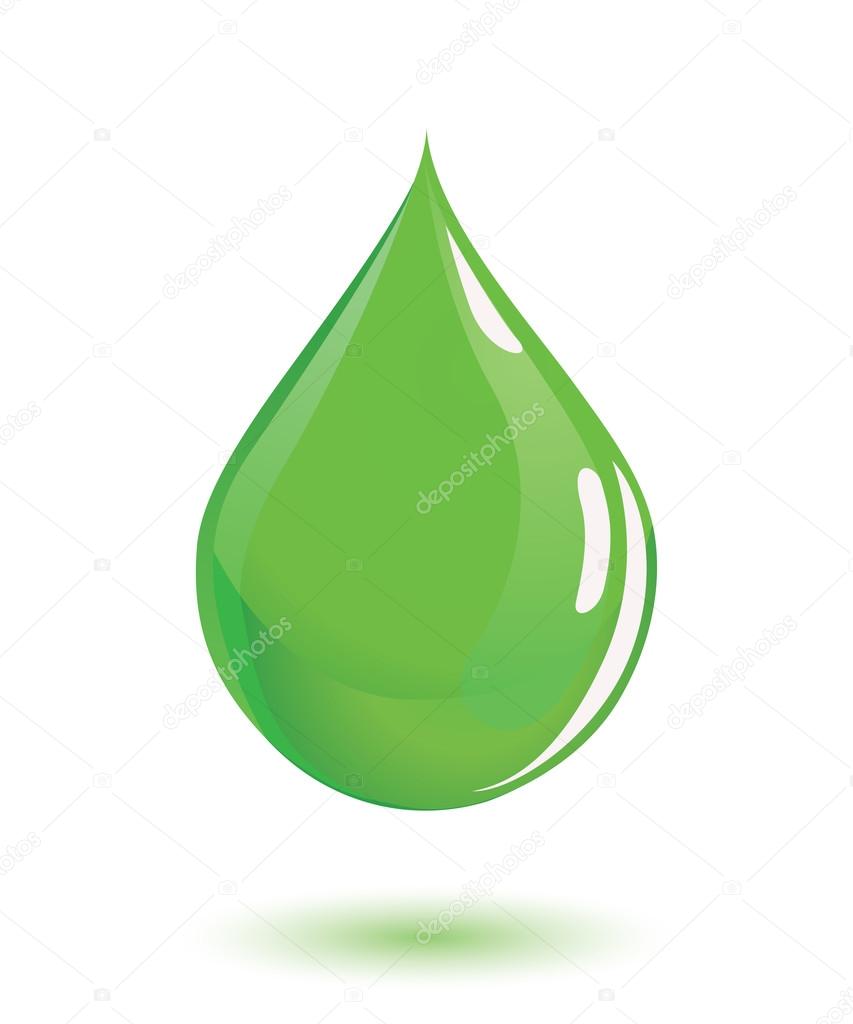 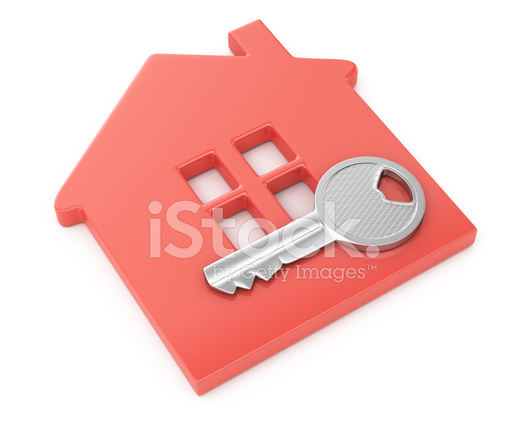 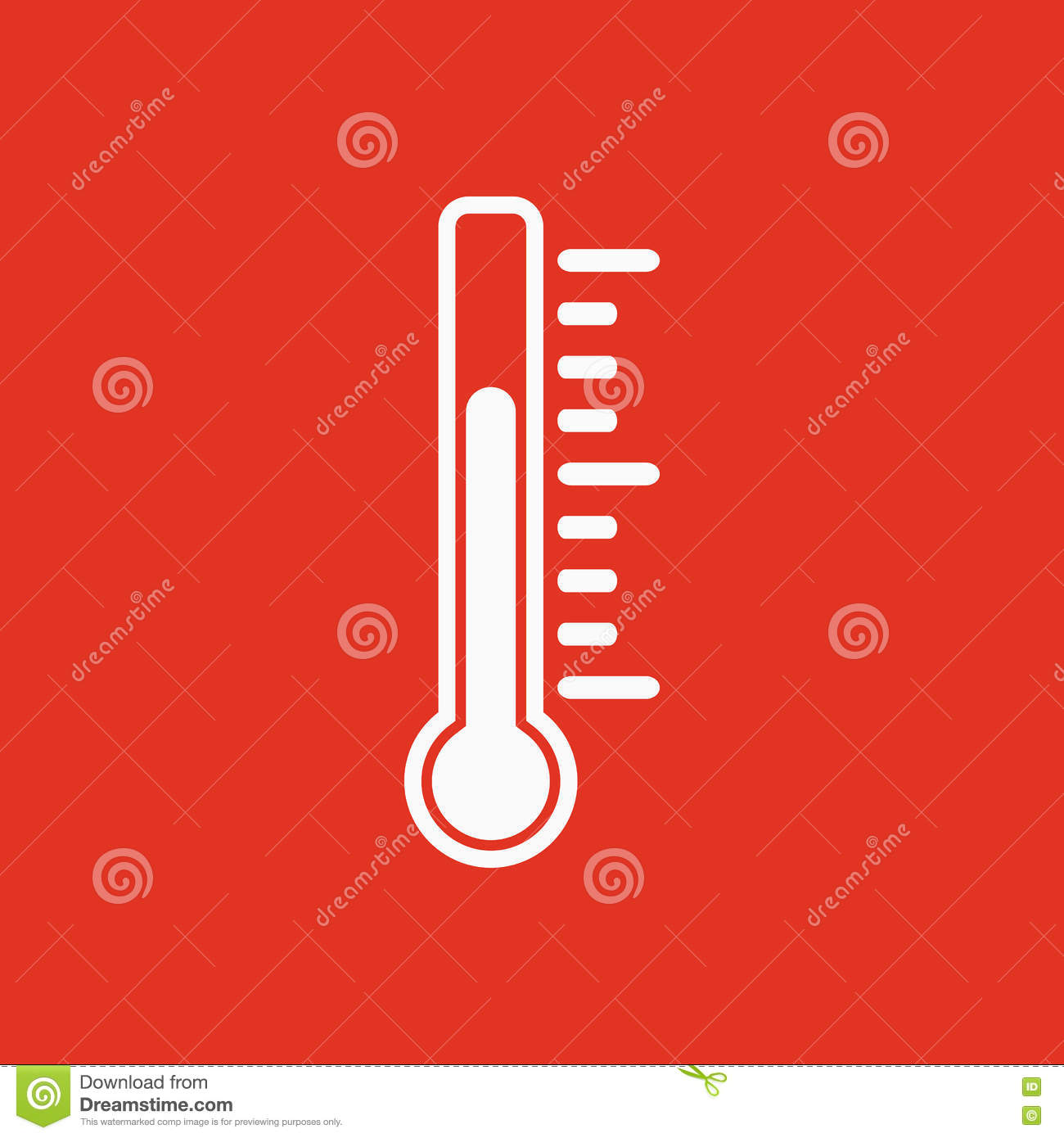 РАСЧЕТ РАЗМЕРА ПЛАТЫ ЗА ЖИЛИЩНО – КОММУНАЛЬНЫЕ УСЛУГИ МОЖЕТ ПРОИЗВОДИТЬСЯ:
ПО ПОКАЗАНИЯМ УСТАНОВЛЕННЫХ ПРИБОРОВ УЧЕТА
ПО УТВЕРЖДЕННЫМ НОРМАТИВАМ, ИСХОДЯ ИЗ КОЛИЧЕСТВА ПРОЖИВАЮЩИХ ЧЕЛОВЕК И ОБЩЕЙ ПЛОЩАДИ ЖИЛОГО ПОМЕЩЕНИЯ
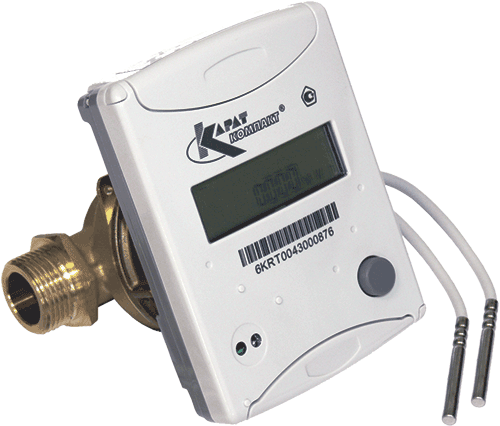 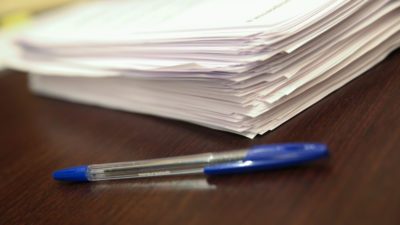 ШАБЛОН ПЛАТЕЖНОГОДОКУМЕНТА
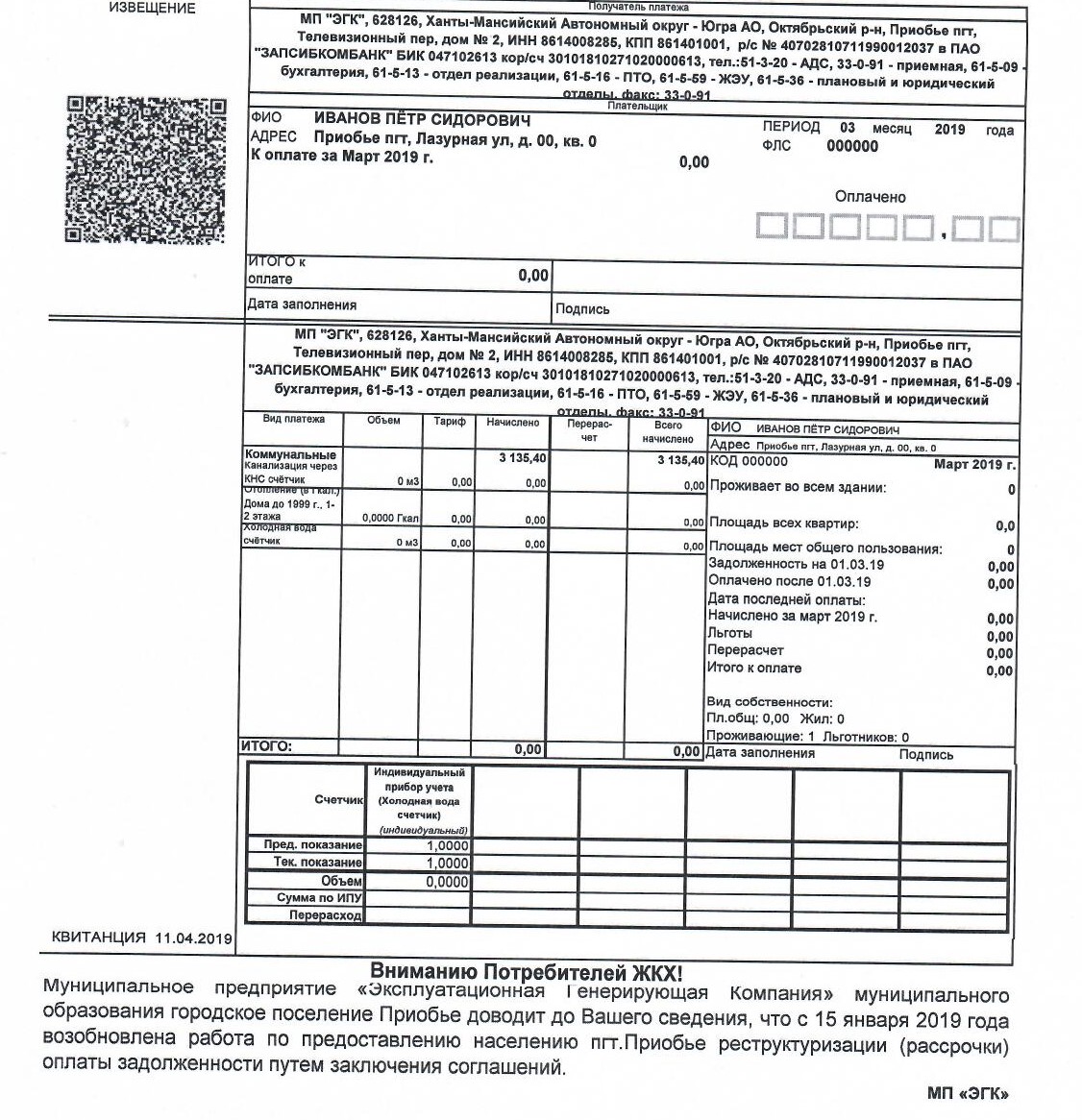 В КВИТАНЦИИ ОТОБРАЖАЕТСЯ:
ПЕРЕЧЕНЬ ПРЕДОСТАВЛЯЕМЫХ УСЛУГ
ОБЪЕМ ПОТРЕБЛЕННОЙ УСЛУГИ
УТВЕРЖДЕННЫЙ ТАРИФ ЗА УСЛУГИ
НАЧИСЛЕННАЯ СУММА К ОПЛАТЕ ЗА ЖКУ В МЕСЯЦ
ОТОБРАЖЕНИЕ ПРОВЕДЕННЫХ ПЕРЕРАСЧЕТОВ ЗА ЖКУ
ИТОГОВАЯ СУММА К ОПЛАТЕ ЗА ЖКУ В МЕСЯЦ
РАСЧЕТ ПЛАТЫ ЗА КОММУНАЛЬНУЮ УСЛУГУ«ХОЛОДНОЕ ВОДОСНАБЖЕНИЕ»
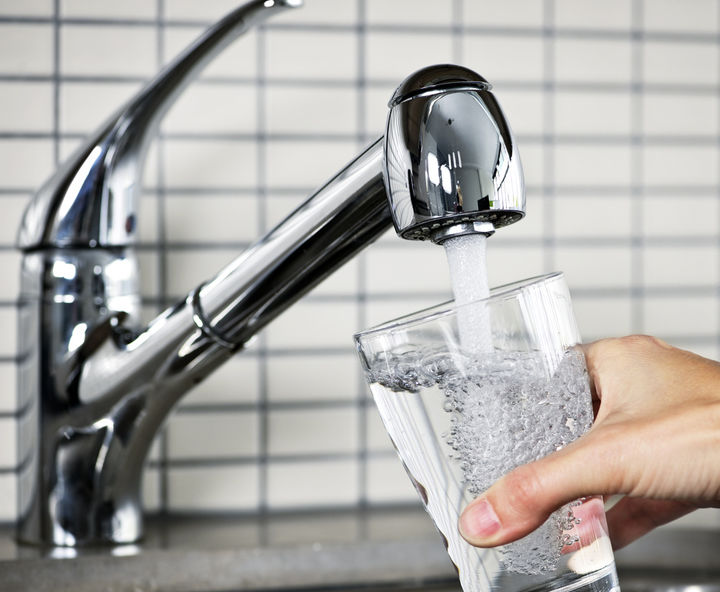 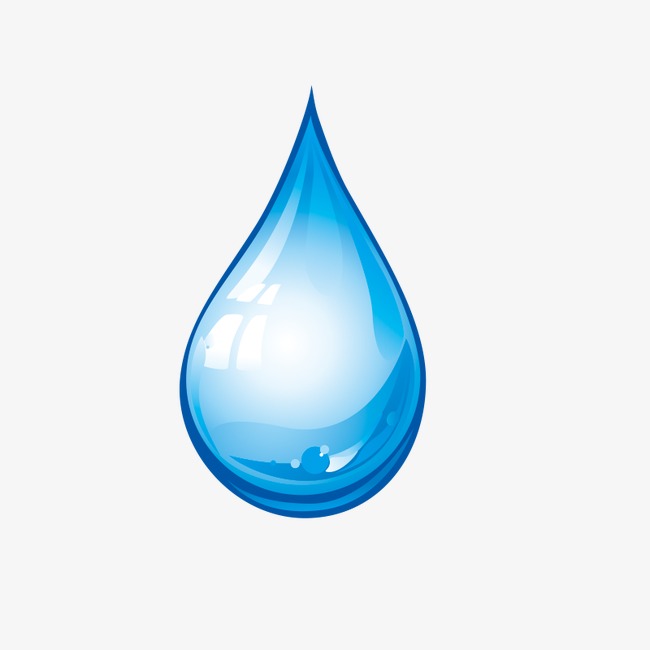 РАСЧЕТ ПЛАТЫ ЗА КОММУНАЛЬНУЮ  УСЛУГУ «ХОЛОДНОЕ ВОДОСНАБЖЕНИЕ»
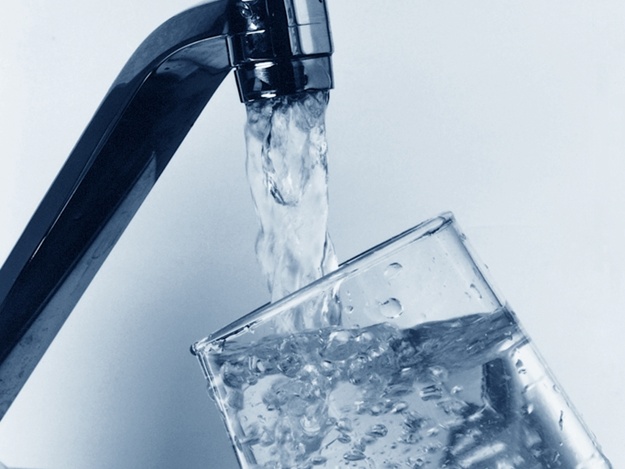 ИСХОДЯ ИЗ ПОКАЗАНИЙ ПРИБОРА УЧЕТА
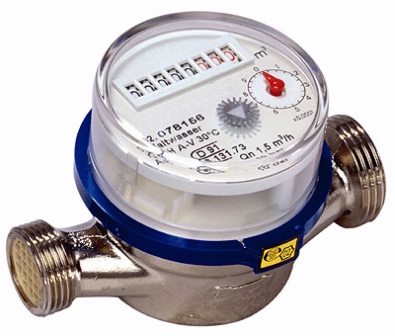 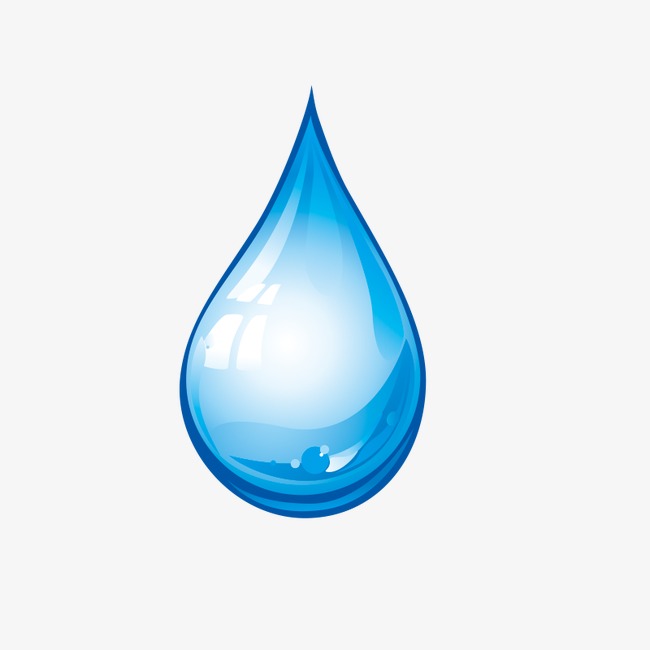 РАСЧЕТ ПЛАТЫ ЗА КОММУНАЛЬНУЮ  УСЛУГУ «ХОЛОДНОЕ ВОДОСНАБЖЕНИЕ»
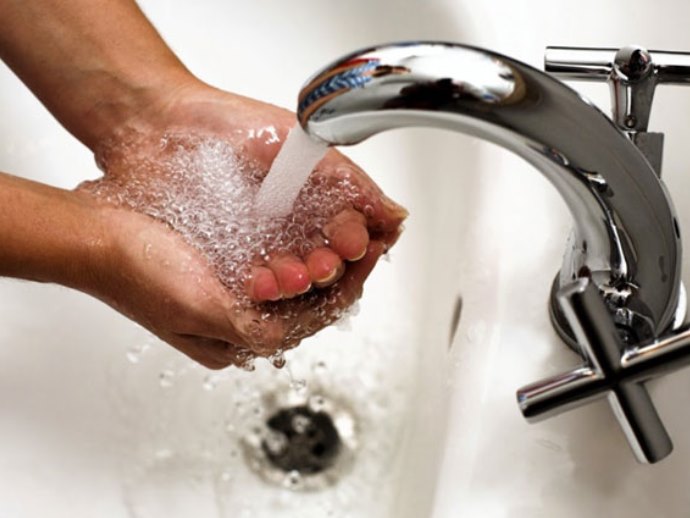 ИСХОДЯ ИЗ УТВЕРЖДЕННЫХ НОРМАТИВОВ ПОТРЕБЛЕНИЯ
ПРИКАЗ ДЕПАРТАМЕНТА ЖККиЭ
ХМАО – ЮГРЫ № 22-НП ОТ 11.11.2013 Г.
«ОБ УСТАНОВЛЕНИИ НОРМАТИВОВ
ПОТРЕБЛЕНИЯ КОММУНАЛЬНЫХ УСЛУГ
ПО ХОЛОДНОМУ И ГОРЯЧЕМУ
ВОДОСНАБЖЕНИЮ И ВОДООТВЕДЕНИЮ
НА ТЕРРИТОРИИ ХМАО – ЮГРЫ»
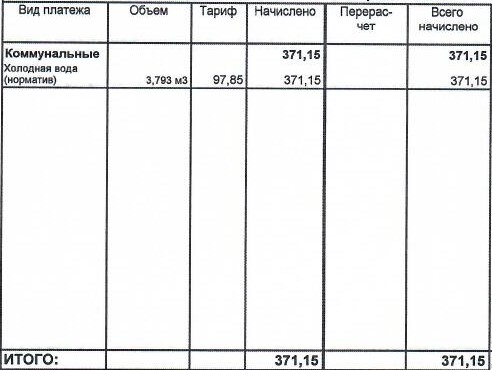 ПРИМЕР ОТОБРАЖЕНИЯ УСЛУГИ В КВИТАНЦИИ
РАСЧЕТ НА 1 ЧЕЛОВЕКА
РАСЧЕТ ПЛАТЫ ЗА КОММУНАЛЬНУЮ УСЛУГУ«ГОРЯЧЕЕ ВОДОСНАБЖЕНИЕ»
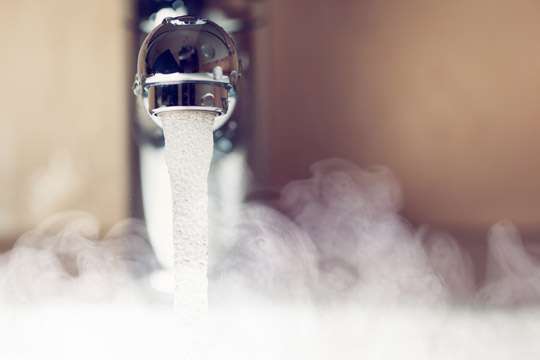 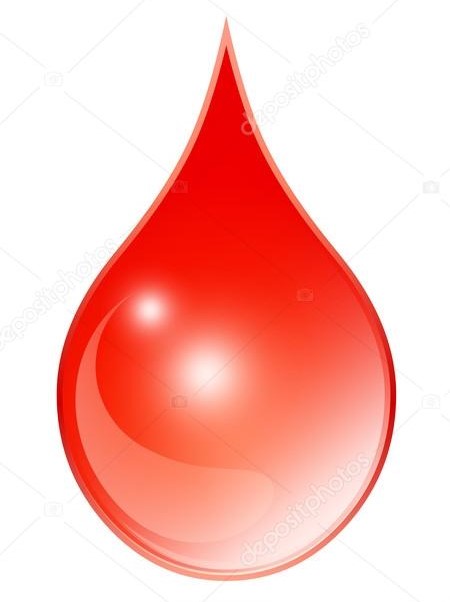 РАСЧЕТ ПЛАТЫ ЗА КОММУНАЛЬНУЮ  УСЛУГУ «ГОРЯЧЕЕ ВОДОСНАБЖЕНИЕ»
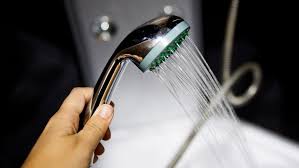 ИСХОДЯ ИЗ ПОКАЗАНИЙ ПРИБОРА УЧЕТА
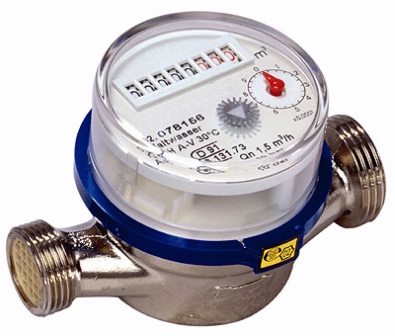 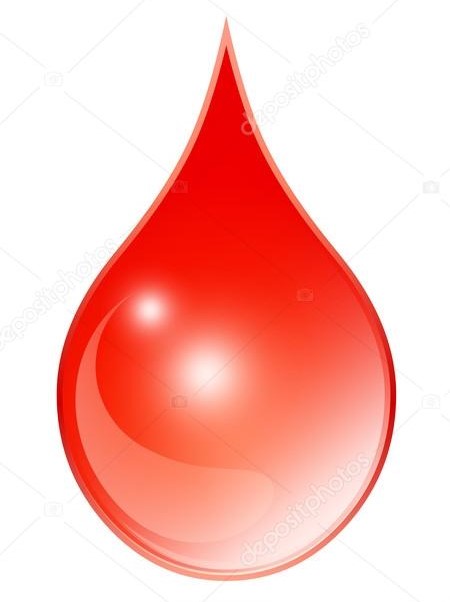 РАСЧЕТ ПЛАТЫ ЗА КОММУНАЛЬНУЮ  УСЛУГУ «ГОРЯЧЕЕ ВОДОСНАБЖЕНИЕ»
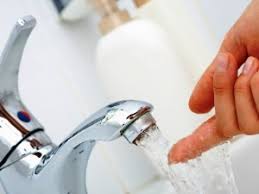 ИСХОДЯ ИЗ УТВЕРЖДЕННЫХ НОРМАТИВОВ ПОТРЕБЛЕНИЯ
ПРИКАЗ ДЕПАРТАМЕНТА ЖККиЭ
ХМАО – ЮГРЫ № 22-НП ОТ 11.11.2013 Г.
«ОБ УСТАНОВЛЕНИИ НОРМАТИВОВ
ПОТРЕБЛЕНИЯ КОММУНАЛЬНЫХ УСЛУГ
ПО ХОЛОДНОМУ И ГОРЯЧЕМУ
ВОДОСНАБЖЕНИЮ И ВОДООТВЕДЕНИЮ
НА ТЕРРИТОРИИ ХМАО – ЮГРЫ»
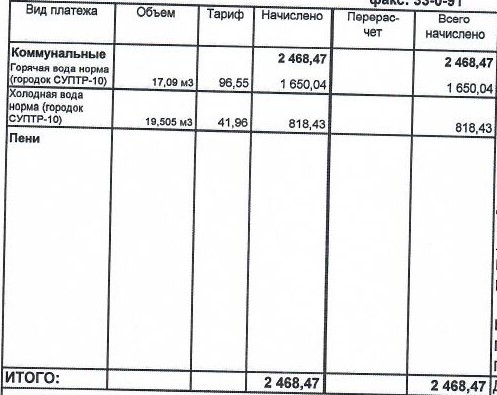 ПРИМЕР ОТОБРАЖЕНИЯ УСЛУГИ В КВИТАНЦИИ
РАСЧЕТ НА 5 ЧЕЛОВЕК
РАСЧЕТ ПЛАТЫ ЗА КОММУНАЛЬНУЮ УСЛУГУ«ВОДООТВЕДЕНИЕ»
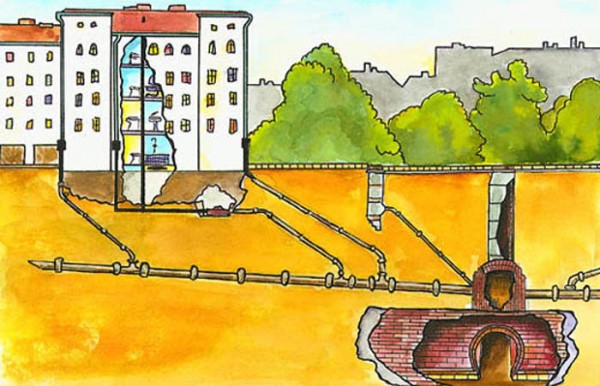 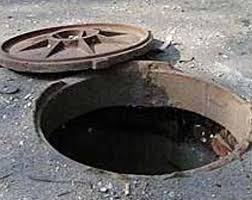 РАСЧЕТ ПЛАТЫ ЗА КОММУНАЛЬНУЮ УСЛУГУ «ВОДООТВЕДЕНИЕ»(КАНАЛИЗАЦИЯ ЧЕРЕЗ КНС)
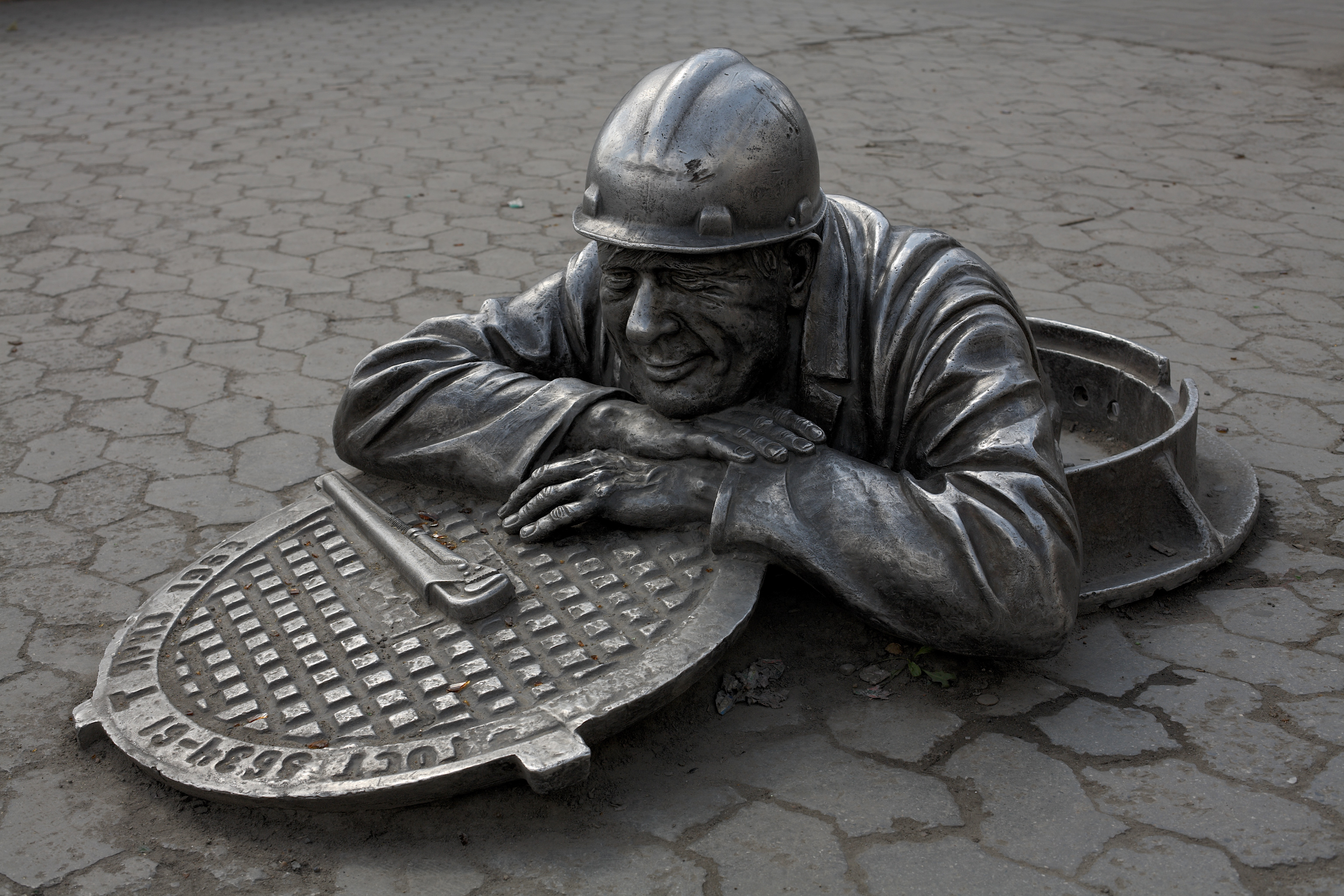 ОТ ОБЪЕМА ПОТРЕБЛЕННОЙ ВОДЫ
ИСХОДЯ ИЗ ПОКАЗАНИЙ УСТАНОВЛЕННОГО ПРИБОРА УЧЕТА ХОЛОДНОГО ВОДОСНАБЖЕНИЯ
ИСХОДЯ ИЗ УТВЕРЖДЕННЫХ НОРМАТИВОВ ПОТРЕБЛЕНИЯ ОТ КОЛИЧЕСТВА ПРОЖИВАЮЩИХ ГРАЖДАН
РАСЧЕТ ПРОИЗВОДИТСЯ 1:1
РАСЧЕТ ПЛАТЫ ЗА КОММУНАЛЬНУЮ УСЛУГУ «ВОДООТВЕДЕНИЕ»(КАНАЛИЗАЦИЯ ЧЕРЕЗ КНС)
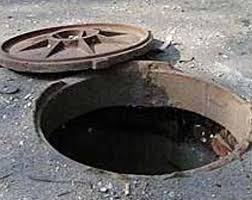 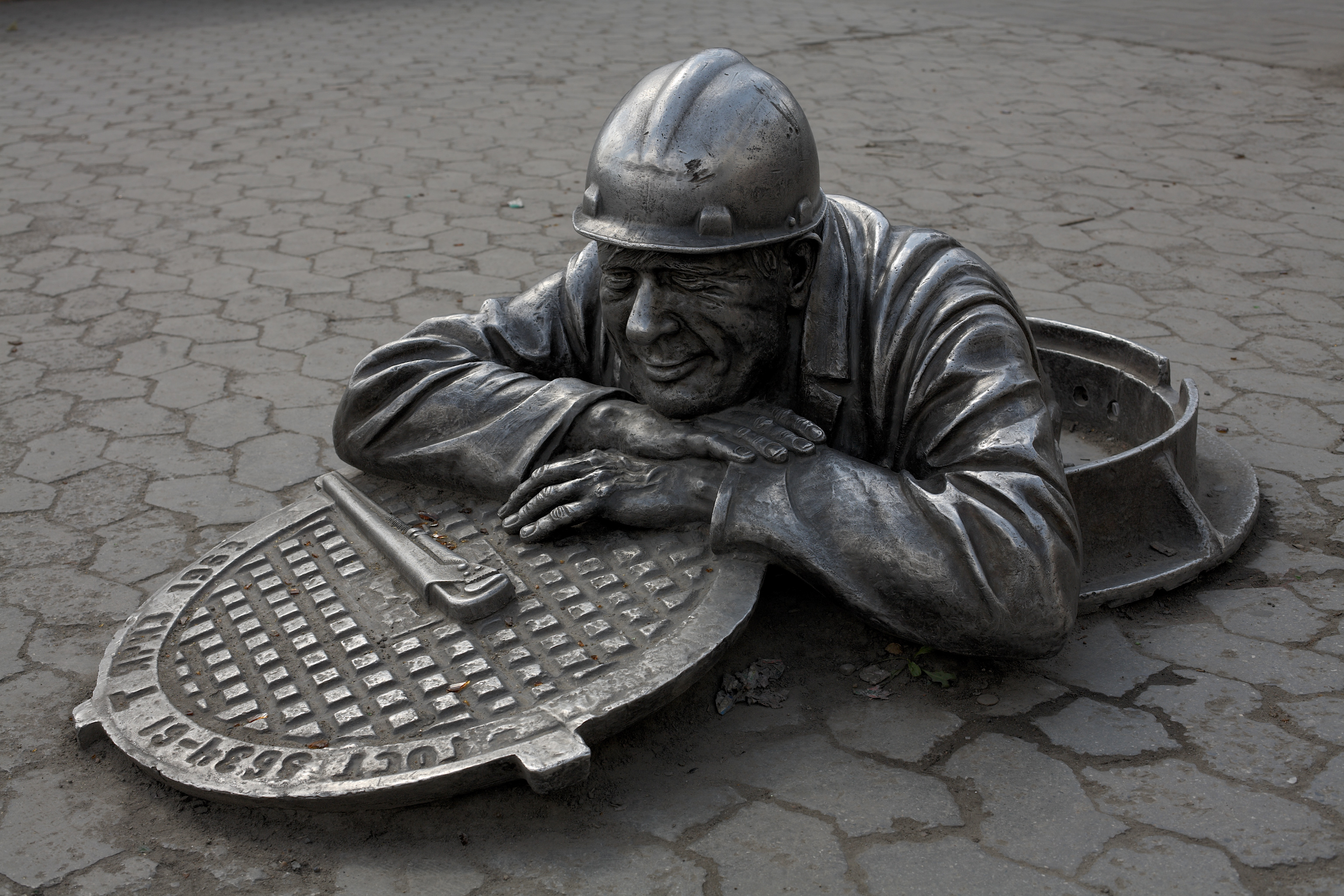 ПРИМЕР ОТОБРАЖЕНИЯ УСЛУГИ В КВИТАНЦИИ
ИСХОДЯ ИЗ ПОКАЗАНИЙ УСТАНОВЛЕННОГО ПРИБОРА УЧЕТА ХОЛОДНОГО ВОДОСНАБЖЕНИЯ
ИСХОДЯ ИЗ УТВЕРЖДЕННЫХ НОРМАТИВОВ ПОТРЕБЛЕНИЯ ОТ КОЛИЧЕСТВА ПРОЖИВАЮЩИХ ГРАЖДАН
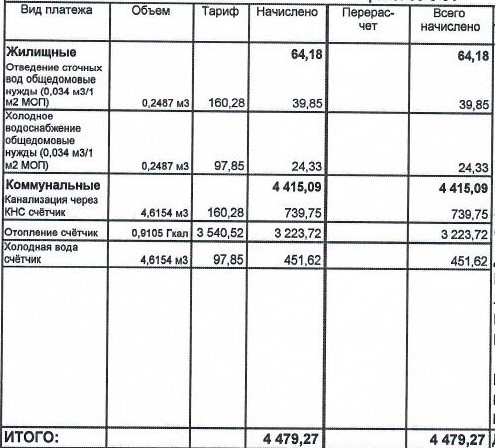 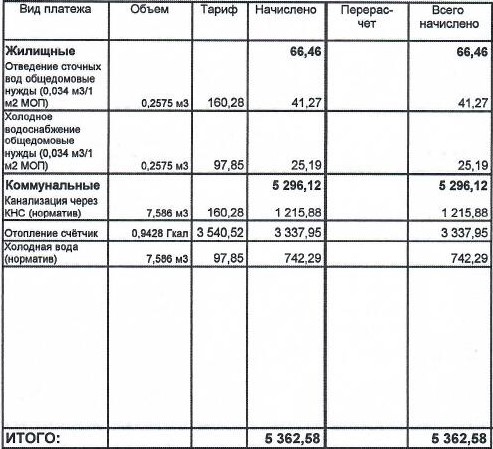 ПРИМЕР РАСЧЕТА НА 2 ПРОЖИВАЮЩИХ ЧЕЛОВЕКА
РАСЧЕТ ПЛАТЫ ЗА ЖИЛИЩНУЮ УСЛУГУ«ВЫВОЗ ЖИДКИХ БЫТОВЫХ ОТХОДОВ»
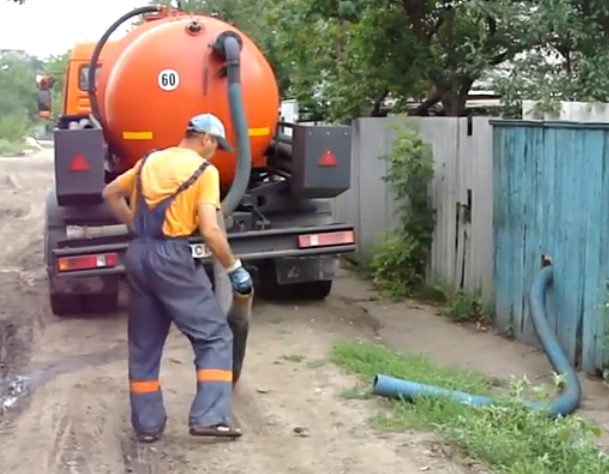 РАСЧЕТ ПЛАТЫ ЗА ЖИЛИЩНУЮ УСЛУГУ«ВЫВОЗ ЖИДКИХ БЫТОВЫХ ОТХОДОВ»
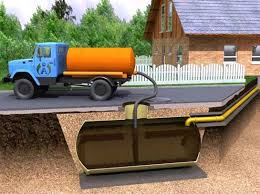 ОТ ОБЪЕМА ПОТРЕБЛЕННОЙ ВОДЫ
ПО ФАКТУ ОКАЗАНИЯ УСЛУГИ
ИСХОДЯ ИЗ ПОКАЗАНИЙ УСТАНОВЛЕННОГО ПРИБОРА УЧЕТА ХОЛОДНОГО ВОДОСНАБЖЕНИЯ;
ИСХОДЯ ИЗ УТВЕРЖДЕННЫХ НОРМАТИВОВ ПОТРЕБЛЕНИЯ ХОЛОДНОГО ВОДОСНАБЖЕНИЯ ОТ КОЛИЧЕСТВА ПРОЖИВАЮЩИХ / ЗАРЕГИСТРИРОВАННЫХ ГРАЖДАН В ЖИЛОМ ПОМЕЩЕНИИ
РАСЧЕТ ПРОИЗВОДИТСЯ 1:1
ТАРИФ НА УСЛУГУ «ВЫВОЗ ЖИДКИХ БЫТОВЫХ ОТХОДОВ» УТВЕРЖДЕН В РАЗМЕРЕ 211,02 РУБ. ЗА 1 КУБ.М.
НЕОБХОДИМО ЗАКЛЮЧЕНИЕ ДОГОВОРА С МП «ЭГК» НА ФАКТИЧЕСКОЕ ПРЕДОСТАВЛЕНИЕ УСЛУГИ.
	ДОСТУПНО ТОЛЬКО ДЛЯ ЧАСТНОГО СЕКТОРА.
СТОИМОСТЬ 1 РЕЙСА АССЕНИЗАТОРСКОЙ МАШИНЫ – 844,08 РУБ.
ПРИМЕР: В МЕСЯЦ ЗАКАЗАНО 2 РЕЙСА
2 РЕЙСА * 844,08 РУБ. = 1 688,16 РУБ.
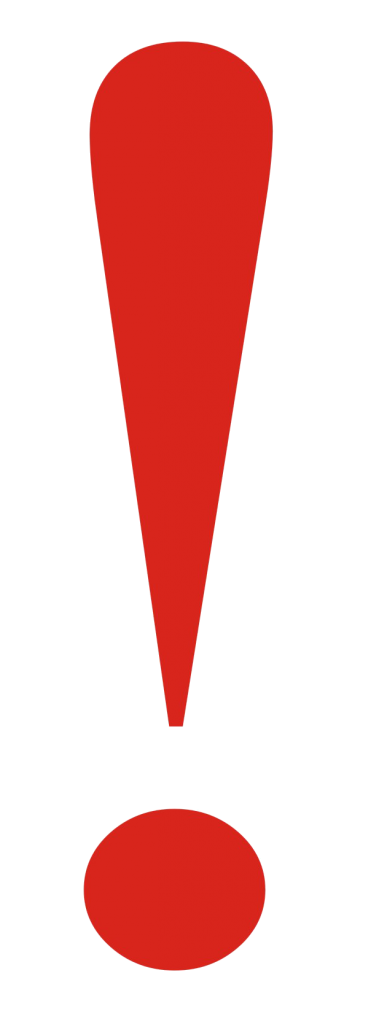 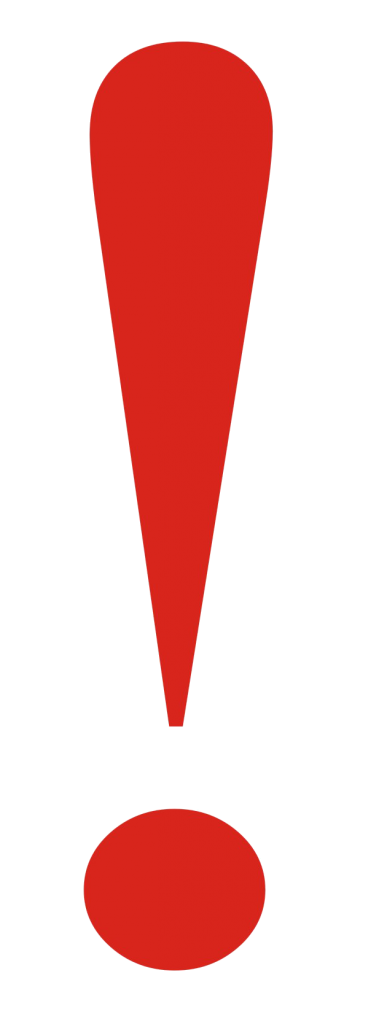 ПРИМЕР РАСЧЕТА ПЛАТЫ ЗА ЖИЛИЩНУЮ УСЛУГУ «ВЫВОЗ ЖИДКИХ БЫТОВЫХ ОТХОДОВ»
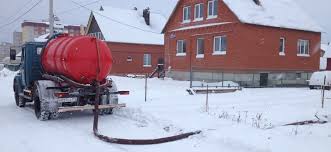 РАСЧЕТ ПЛАТЫ ЗА КОММУНАЛЬНУЮ УСЛУГУ«ОТОПЛЕНИЕ»
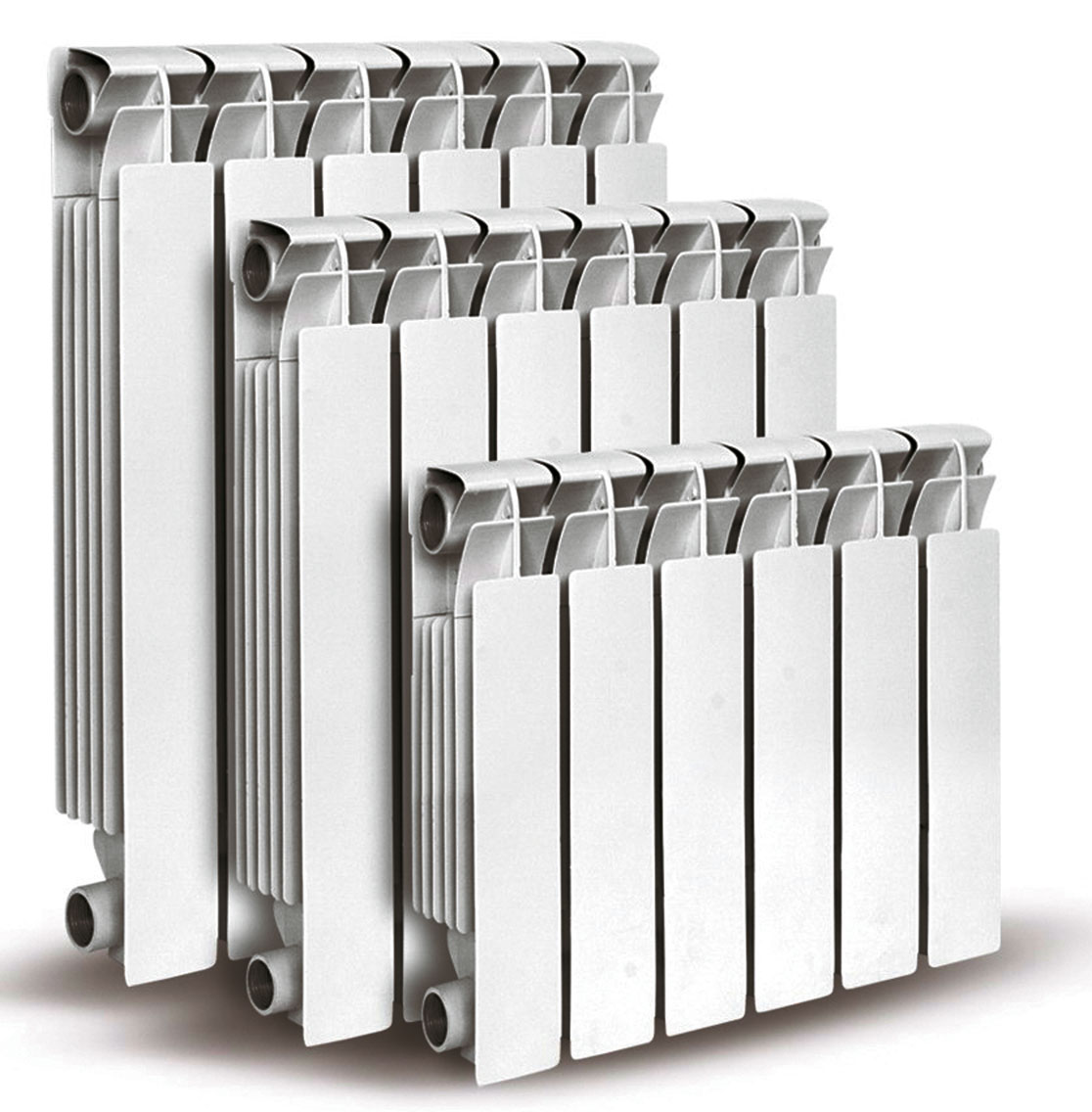 КОММУНАЛЬНАЯ  УСЛУГА «ОТОПЛЕНИЕ»
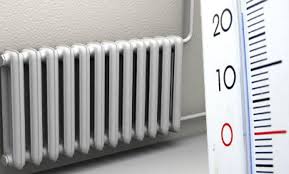 ТАРИФЫ НА УСЛУГУ «ОТОПЛЕНИЕ» УТВЕРЖДЕНЫ ПРИКАЗОМ РСТ ХМАО – ЮГРЫ № 65-НП ОТ 27.11.2018 Г. И ПОСТАНОВЛЕНИЕМ ОКТЯБРЬСКОГО РАЙОНА № 2979 ОТ 27.12.2018 Г.
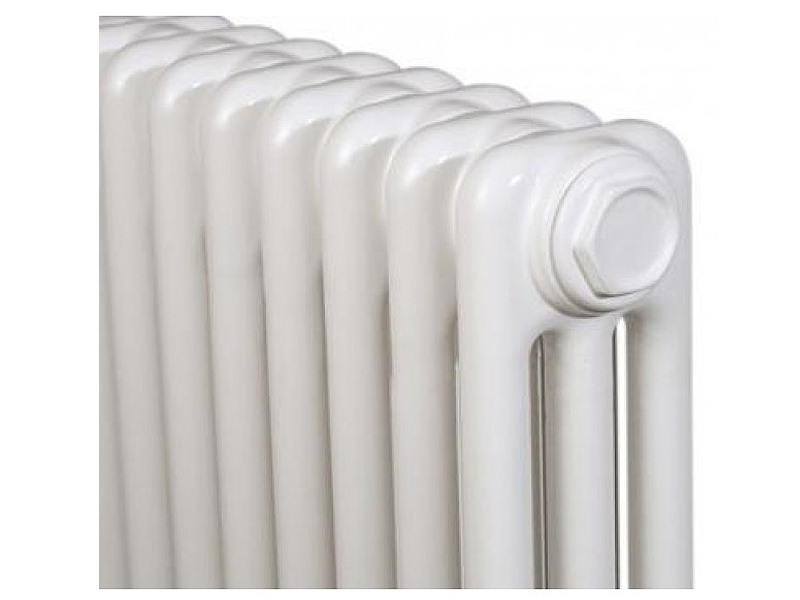 РАСЧЕТ ПЛАТЫ ЗА КОММУНАЛЬНУЮ  УСЛУГУ «ОТОПЛЕНИЕ»
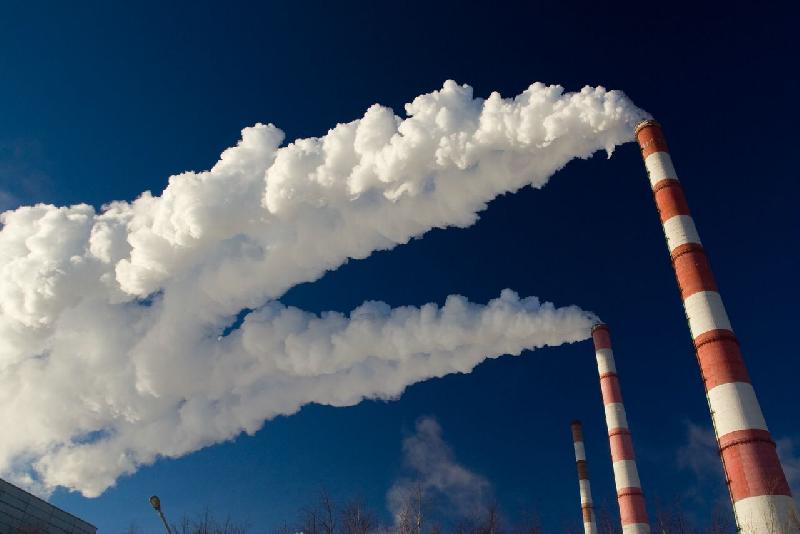 ИСХОДЯ ИЗ УТВЕРЖДЕННЫХ НОРМАТИВОВ ПОТРЕБЛЕНИЯ
ПРИКАЗ ДЕПАРТАМЕНТА ЖККиЭ
ХМАО – ЮГРЫ № 26-НП ОТ 09.12.2013 Г.
«ОБ УТВЕРЖДЕНИИ НОРМАТИВОВ
ПОТРЕБЛЕНИЯ КОММУНАЛЬНЫХ УСЛУГ
ПО ОТОПЛЕНИЮ НА ТЕРРИТОРИИ 
МУНИЦИПАЛЬНЫХ ОБРАЗОВАНИЙ
ХМАО – ЮГРЫ»
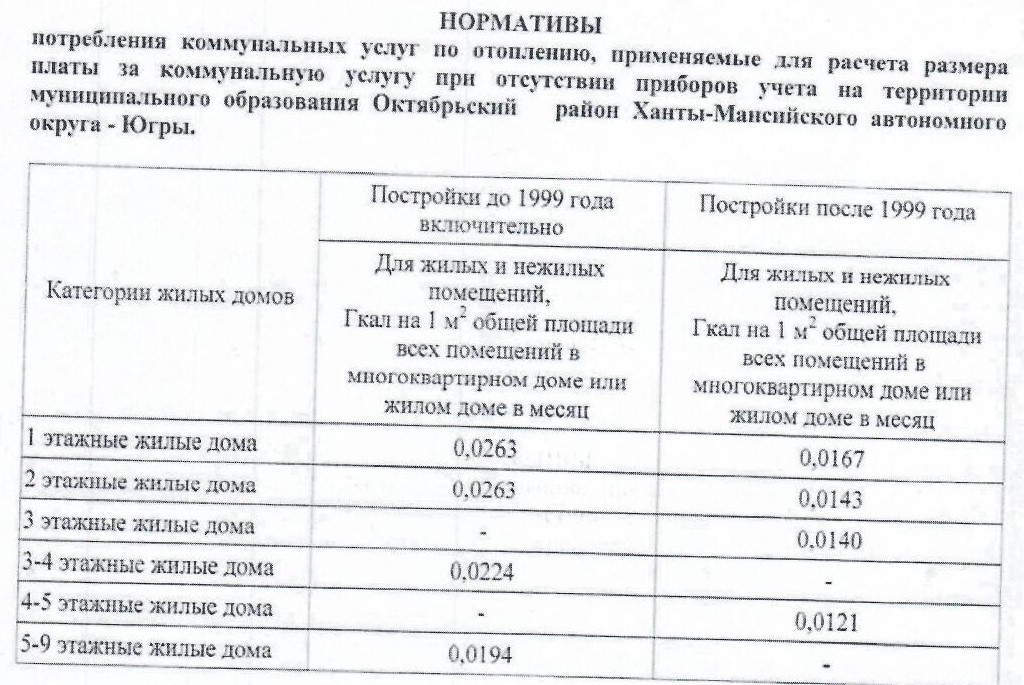 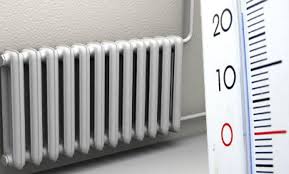 ПРИМЕР РАСЧЕТА ПЛАТЫ ЗА КОММУНАЛЬНУЮ УСЛУГУ «ОТОПЛЕНИЕ» ПО УТВЕРЖДЕННЫМ НОРМАТИВАМ
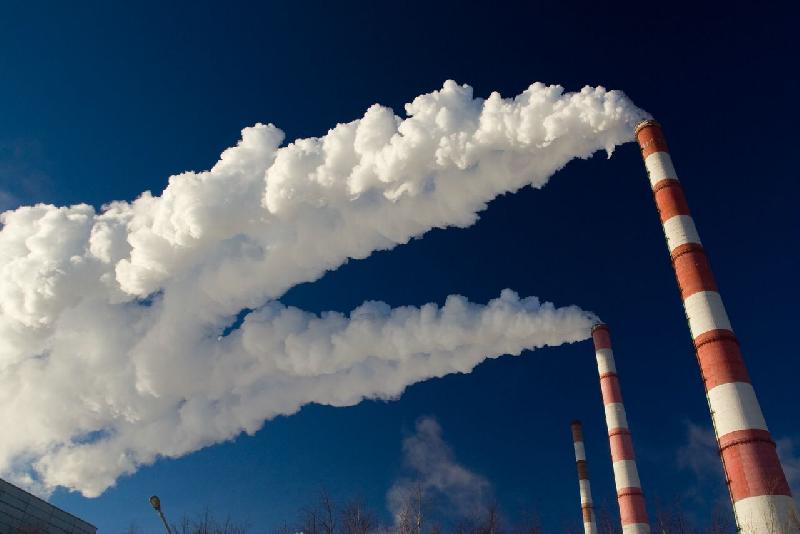 ДЛЯ РАСЧЕТА ПЛАТЫ В ОСНОВУ БЕРЕТСЯ ОБЩАЯ ПЛОЩАДЬ ЖИЛОГО ПОМЕЩЕНИЯ, УСТАНОВЛЕННЫЙ ТАРИФ И УТВЕРЖДЕННЫЙ НОРМАТИВ В СОТВЕТСТВИИ С ТИПОМ ДОМА.
	К ПРИМЕРУ: ОБЩАЯ ПЛОЩАДЬ ЖИЛОГО ПОМЕЩЕНИЯ - 50 КВ.М.
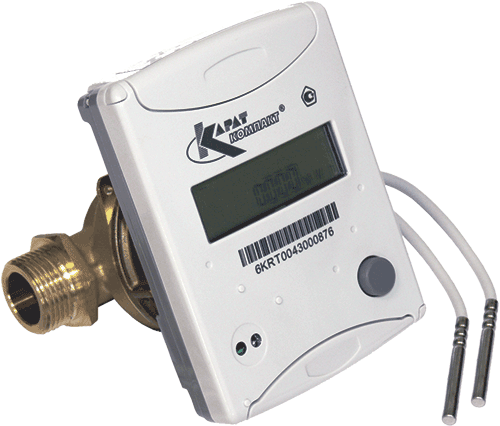 РАСЧЕТ ПЛАТЫ ЗА КОММУНАЛЬНУЮ  УСЛУГУ «ОТОПЛЕНИЕ»
ИСХОДЯ ИЗ ПОКАЗАНИЙ
ИНДИВИДУАЛЬНОГО ПРИБОРА УЧЕТА
ВАРИАНТ РАСЧЕТА ВОЗМОЖЕН ДЛЯ ИНДИВИДУАЛЬНЫХ ЖИЛЫХ СТРОЕНИЙ
И ЧАСТНОГО СЕКТОРА
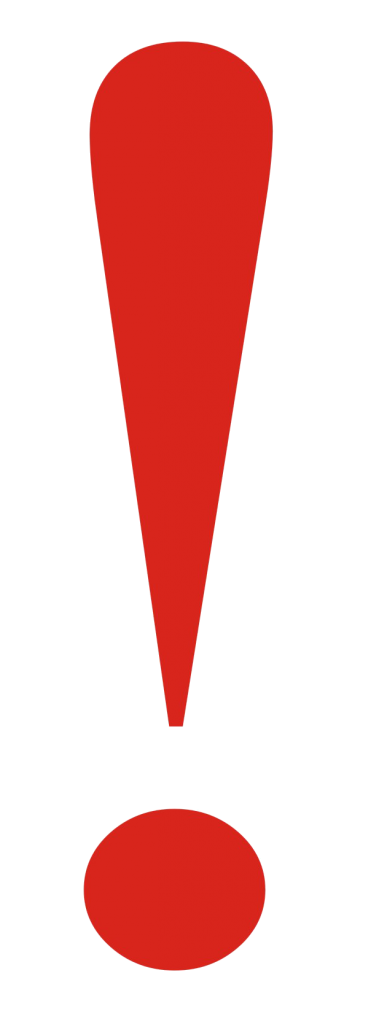 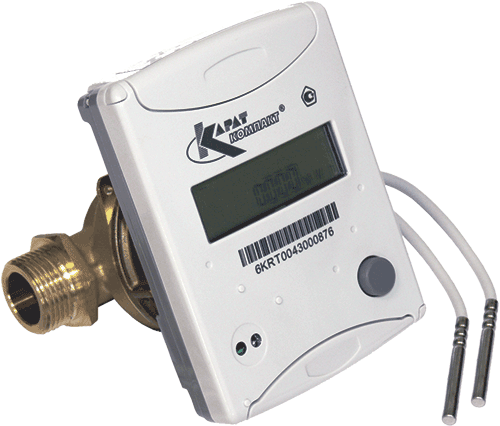 РАСЧЕТ ПЛАТЫ ЗА КОММУНАЛЬНУЮ  УСЛУГУ «ОТОПЛЕНИЕ»
ИСХОДЯ ИЗ ПОКАЗАНИЙ
ОБЩЕДОМОВОГО ПРИБОРА УЧЕТА
ВАРИАНТ РАСЧЕТА ВОЗМОЖЕН ДЛЯ МНОГОКВАРТИРНЫХ ДОМОВ,
ОСНАЩЕННЫХ ТОЛЬКО ОБЩЕДОМОВЫМ ПРИБОРОМ УЧЕТА
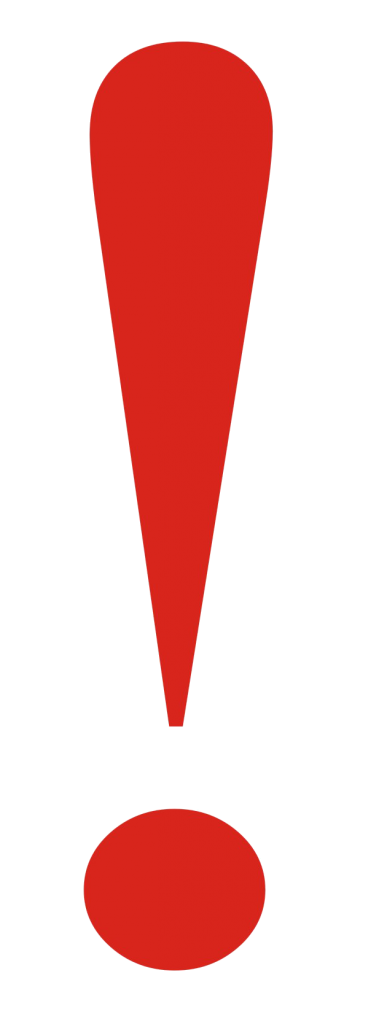 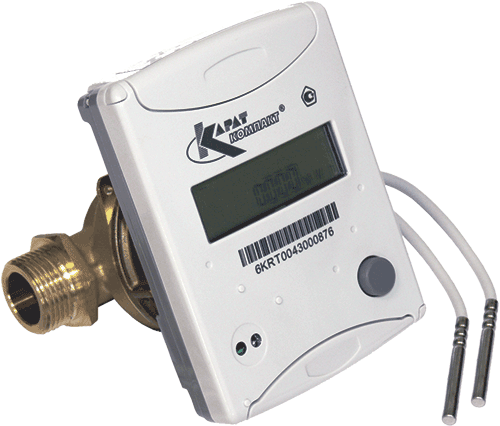 РАСЧЕТ ПЛАТЫ ЗА КОММУНАЛЬНУЮ  УСЛУГУ «ОТОПЛЕНИЕ»
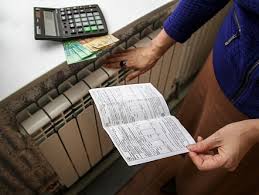 ИСХОДЯ ИЗ ПОКАЗАНИЙ
ИНДИВИДУАЛЬНОГО И ОБЩЕДОМОВОГО ПРИБОРА УЧЕТА
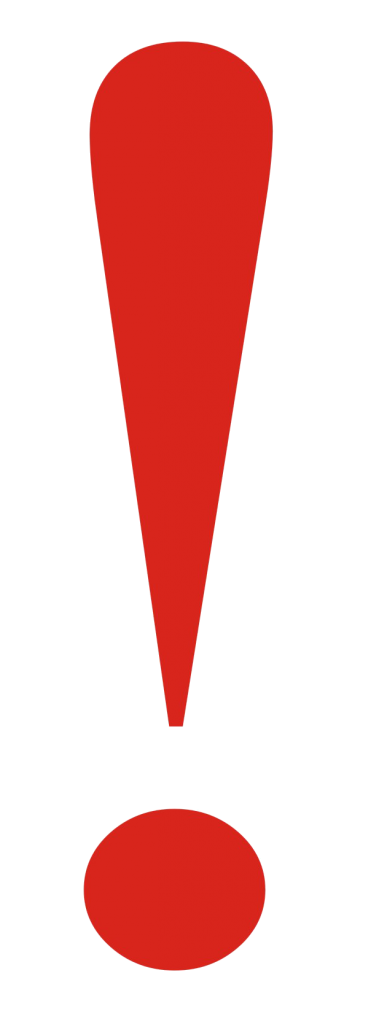 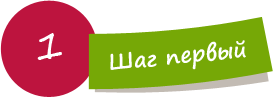 ВАРИАНТ РАСЧЕТА ВОЗМОЖЕН ДЛЯ МНОГОКВАРТИРНЫХ ДОМОВ,
ОСНАЩЕННЫХ ИНДИВИДУАЛЬНЫМИ И ОБЩЕДОМОВЫМ ПРИБОРАМИ УЧЕТА ТЕПЛОВОЙ ЭНЕРГИИ
ЕСЛИ ЖИЛОЕ ПОМЕЩЕНИЕ НЕ ОСНАЩЕНО ИНДИВИДУАЛЬНЫМ ПРИБОРОМ УЧЕТА:
ЕСЛИ ЖИЛОЕ ПОМЕЩЕНИЕ ОСНАЩЕНО ИНДИВИДУАЛЬНЫМ ПРИБОРОМ УЧЕТА:
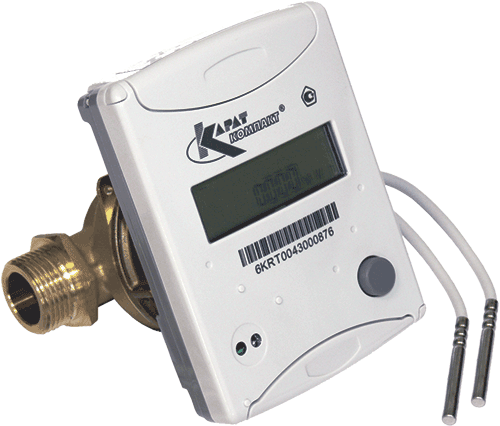 РАСЧЕТ ПЛАТЫ ЗА КОММУНАЛЬНУЮ  УСЛУГУ «ОТОПЛЕНИЕ»
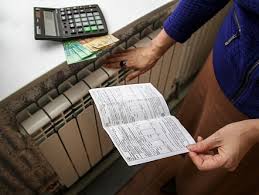 ИСХОДЯ ИЗ ПОКАЗАНИЙ
ИНДИВИДУАЛЬНОГО И ОБЩЕДОМОВОГО ПРИБОРА УЧЕТА
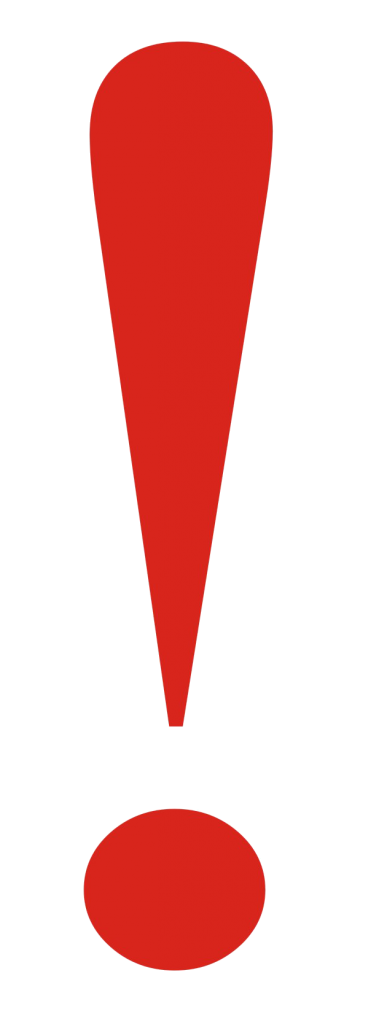 ВАРИАНТ РАСЧЕТА ВОЗМОЖЕН ДЛЯ МНОГОКВАРТИРНЫХ ДОМОВ,
ОСНАЩЕННЫХ ИНДИВИДУАЛЬНЫМИ И ОБЩЕДОМОВЫМ ПРИБОРАМИ УЧЕТА ТЕПЛОВОЙ ЭНЕРГИИ
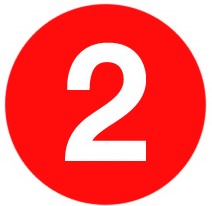 СУММА ОБЪЕМОВ ТЕПЛОВОЙ ЭНЕРГИИ, ПОТРЕБЛЕННЫХ В ЖИЛЫХ ПОМЕЩЕНИЯХ И РАССЧИТАННЫХ ПО ФОРМУЛАМ НА ПРЕДЫДУЩЕМ СЛАЙДЕ, СУММИРУЕТСЯ.
ПОСЛЕ ВЫЯВЛЯЕТСЯ РАЗНИЦА РЕСУРСА, УЧТЕННАЯ ПО ОБЩЕДОМОВОМУ ПРИБОРУ УЧЕТА
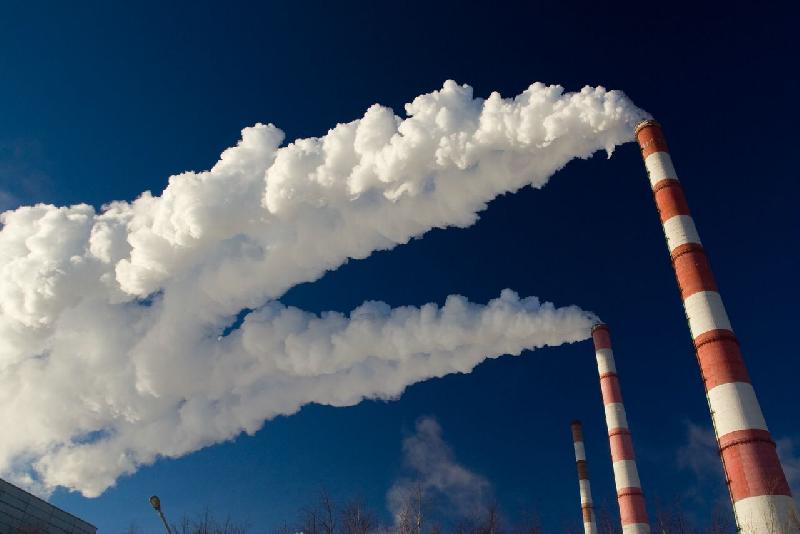 РАСЧЕТ ПЛАТЫ ЗА КОММУНАЛЬНУЮ  УСЛУГУ «ОТОПЛЕНИЕ»
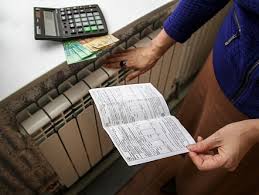 ПРИМЕР ОТОБРАЖЕНИЯ УСЛУГИ В КВИТАНЦИИ
УСЛУГА ПО ОТОПЛЕНИЮ В КВИТАНЦИИ ОТОБРАЖЕНА ДВУМЯ СТРОКАМИ:
1. ПЛАТА ЗА
ОТОПЛЕНИЕ,
ПРЕДОСТАВЛЕННОЕ
ПОТРЕБИТЕЛЮ В ЖИЛОМ
ПОМЕЩЕНИИ;
2. ПЛАТА ЗА ОТОПЛЕНИЕ, 
ПОТРЕБЛЕННОЕ
ПРИ СОДЕРЖАНИИ
ОБЩЕГО ИМУЩЕСТВА
В МНОГОКВАРТИРНОМ ДОМЕ.
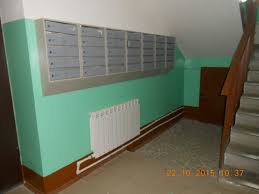 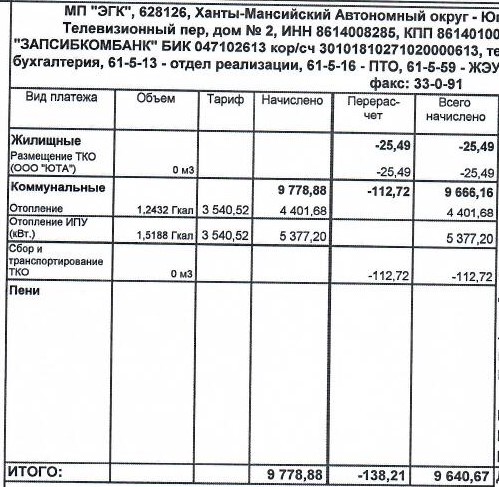 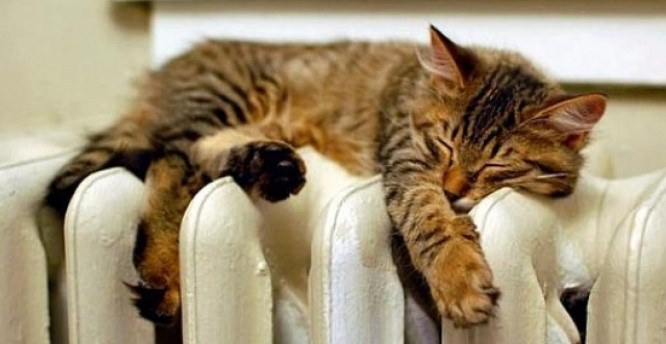 РАСЧЕТ ПЛАТЫ ЗА ЖИЛИЩНУЮ УСЛУГУ«ПРИВОЗНАЯ ВОДА»
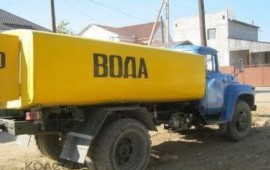 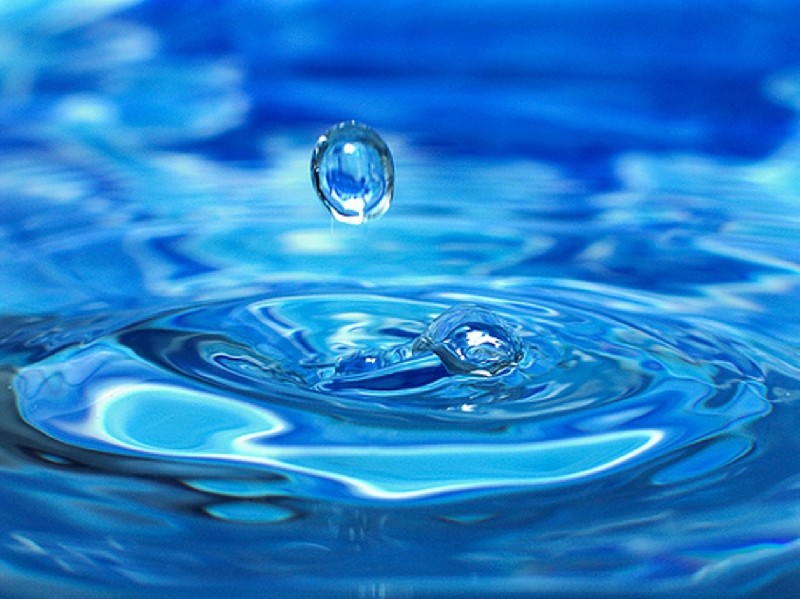 ЖИЛИЩНАЯ УСЛУГА«ПРИВОЗНАЯ ВОДА»
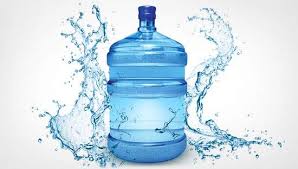 ТАЛОНЫ МОЖНО ПРИОБРЕСТИ В КАССЕ МП «ЭГК».
		ПРИВОЗНАЯ ВОДА ПРОДАЕТСЯ ТАЛОНАМИ (1 ТАЛОН -  200 ЛИТРОВ)
						РАСЧЕТ ЗА УСЛУГУ ОСУЩЕСТВЛЯЕТСЯ СРАЗУ:
								ПО ФАКТУ ПРИОБРЕТЕНИЯ ТАЛОНОВ.
							СТОИМОСТЬ 1 ТАЛОНА ПРИВОЗНОЙ ВОДЫ – 105,77 РУБ.,								ИСХОДЯ ИЗ СТОИМОСТИ 528,84 РУБ. ЗА 1 КУБ.М.
					(ПРИКАЗ РСТ ХМАО – ЮГРЫ № 106-НП ОТ 13.12.2018 Г. И
									ПОСТАНОВЛЕНИЕ ОКТЯБРЬСКОГО РАЙОНА № 2979 ОТ 27.12.2018 Г.)
					ПРИМЕР РАСЧЕТА: ДОПУСТИМ, ПРИОБРЕЛИ 7 ТАЛОНОВ
									7 ТАЛОНОВ * 105,77 РУБ./1 Т. = 740,39 РУБ.
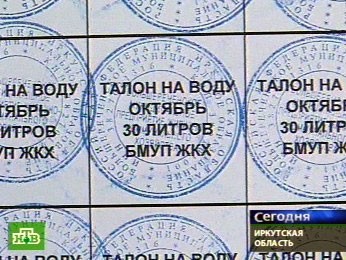 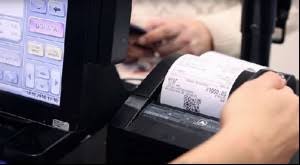 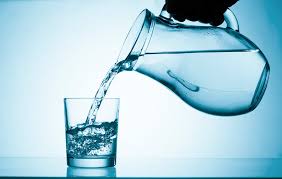 ЖИЛИЩНАЯ УСЛУГА«ПРИВОЗНАЯ ВОДА»
В СЛУЧАЕ НЕОБХОДИМОСТИ ЗАЯВКА НА ПОДВОЗ ВОДЫ ОСУЩЕСТВЛЯЕТСЯ ЧЕРЕЗ ДИСПЕТЧЕРСКУЮ СЛУЖБУ ПО НОМЕРУ ТЕЛЕФОНА 51-3-20.
	ВОДОВОЗНАЯ МАШИНА
	РАБОТАЕТ ПО ГРАФИКУ: ПОНЕДЕЛЬНИК - ЧЕТВЕРГ
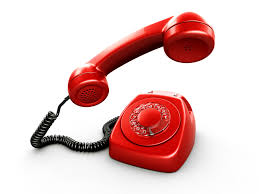 РАСЧЕТ ПЛАТЫ ЗА ЖИЛИЩНУЮ УСЛУГУ«НАЕМ ЖИЛОГО ПОМЕЩЕНИЯ»
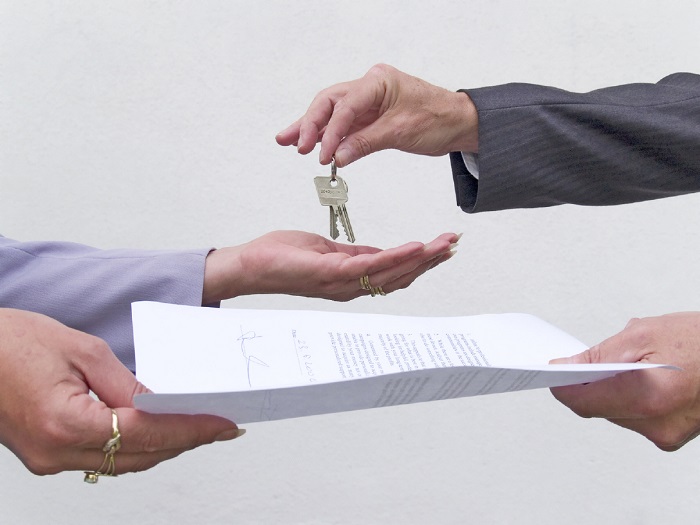 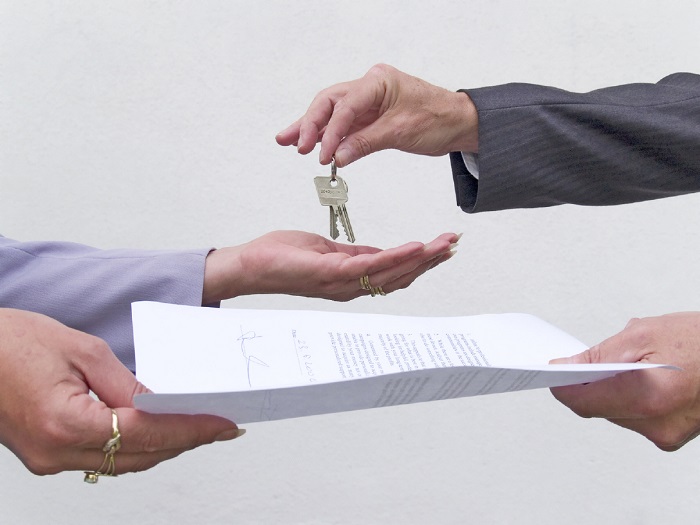 ЖИЛИЩНАЯ УСЛУГА«НАЕМ ЖИЛОГО ПОМЕЩЕНИЯ»
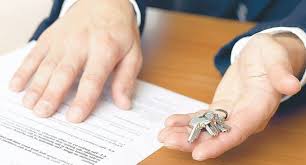 ВАЖНО
	МП «ЭГК» ПРОИЗВОДИТ НАЧИСЛЕНИЕ ПЛАТЫ ЗА НАЕМ ПОТРЕБИТЕЛЯМ, ПРОЖИВАЮЩИМ В ЖИЛОМ 	ПОМЕЩЕНИИ НА ОСНОВАНИИ ЗАКЛЮЧЕННОГО ДОГОВОРА СОЦИАЛЬНОГО НАЙМА. 
	ТАРИФЫ ЗА УСЛУГУ «НАЕМ ЖИЛОГО ПОМЕЩЕНИЯ» СОГЛАСНО РЕШЕНИЯ СОВЕТА	ДЕПУТАТОВ ПОСЕЛЕНИЯ № 31 ОТ 03 АВГУСТА 2017 ГОДА:
НАЕМ ЖИЛОГО ПОМЕЩЕНИЯ В КАПИТАЛЬНОМ ДОМЕ - 0,99 РУБ./1 КВ.М.;
НАЕМ ЖИЛОГО ПОМЕЩЕНИЯ В ДОМЕ ДЕРЕВЯННОГО И СМЕШАННОГО ИСПОЛНЕНИЯ - 0,59 РУБ./1 КВ.М.;
НАЕМ ЖИЛОГО ПОМЕЩЕНИЯ В ВЕТХОМ ДОМЕ – 0,27 РУБ. /1 КВ.М..
	ВАЖНО
	РЕШЕНИЕМ СОВЕТА ДЕПУТАТОВ ПОСЕЛЕНИЯ № 31 ОТ 03 АВГУСТА 2017 ГОДА (ПУНКТ 5.2.) УТВЕРЖДЕНО, 	ЧТО  ПЛАТА ЗА НАЕМ НЕ ВЗИМАЕТСЯ С ДОМОВ, ПРИЗНАННЫХ АВАРИЙНЫМИ.
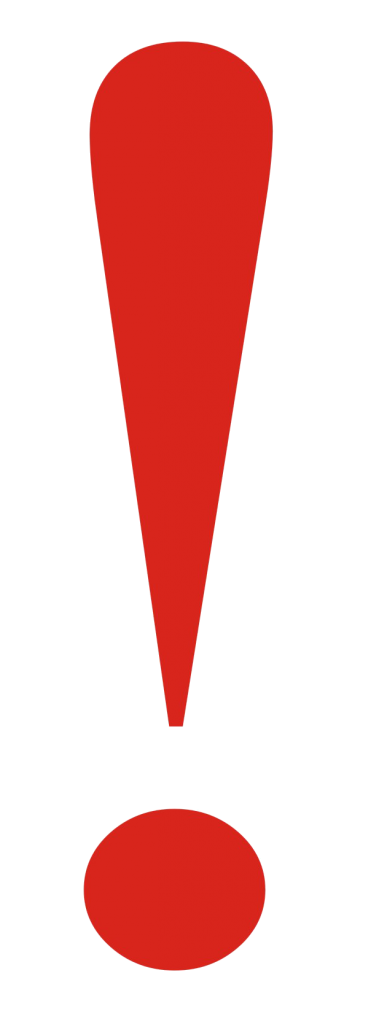 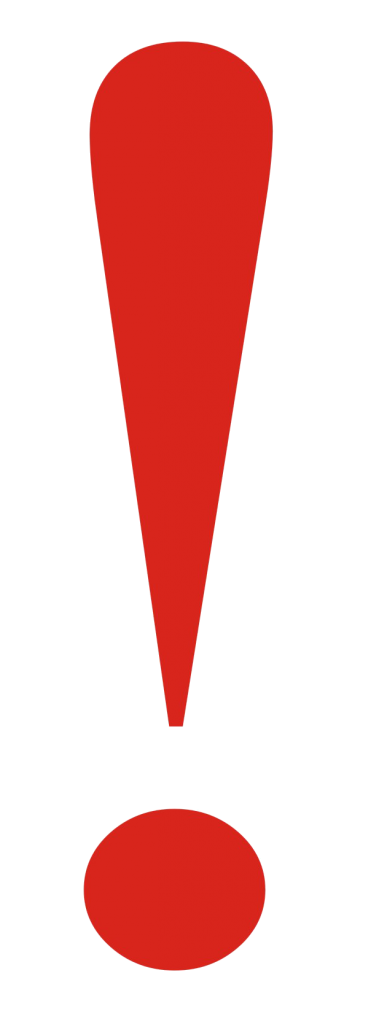 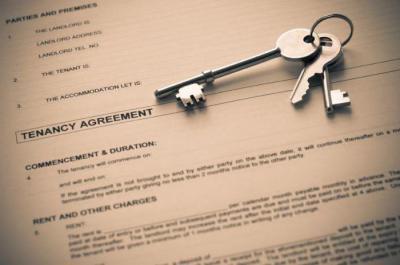 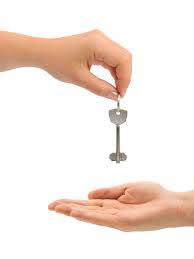 РАСЧЕТ ПЛАТЫ ЗА ЖИЛИЩНУЮ УСЛУГУ«НАЕМ ЖИЛОГО ПОМЕЩЕНИЯ»
ДЛЯ РАСЧЕТА ПЛАТЫ В ОСНОВУ БЕРЕТСЯ ОБЩАЯ ПЛОЩАДЬ ЖИЛОГО ПОМЕЩЕНИЯ И УСТАНОВЛЕННЫЙ ТАРИФ В СОТВЕТСТВИИ С ТИПОМ ДОМА.
	К ПРИМЕРУ: ОБЩАЯ ПЛОЩАДЬ ЖИЛОГО ПОМЕЩЕНИЯ - 50 КВ.М.
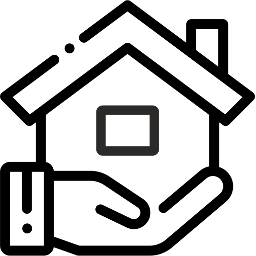 СПАСИБО ЗА	ВНИМАНИЕ!!!
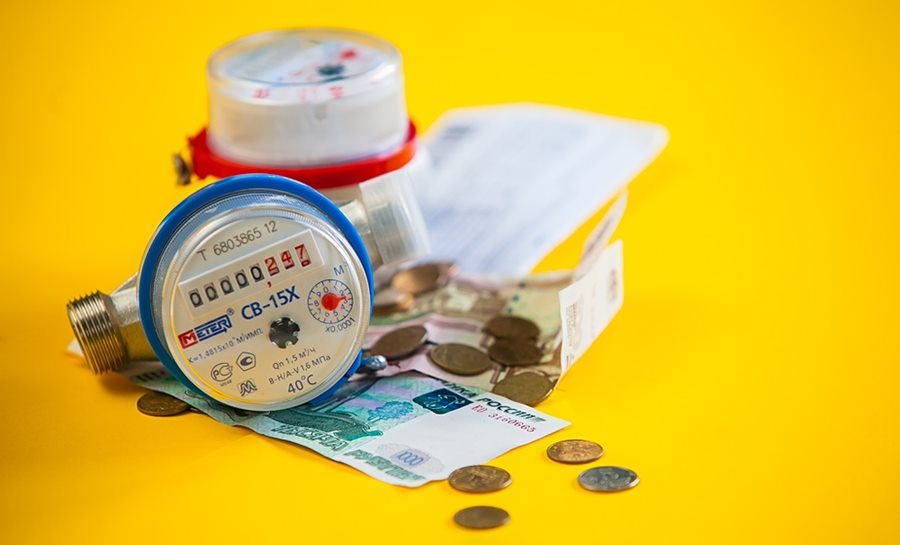 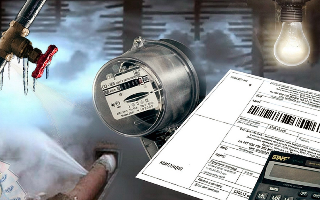 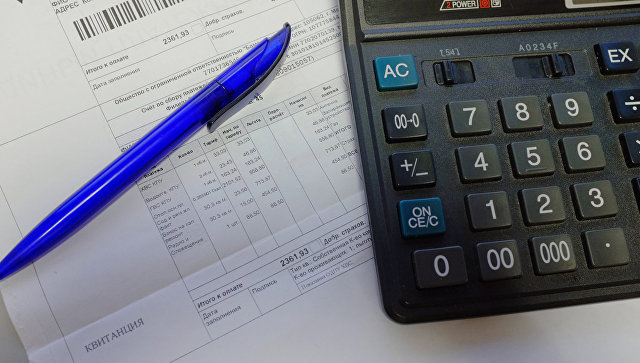